資料２－１
イエローステージ（警戒）の対応方針に基づく要請
①　区域　大阪府全域
   ②　期間　イエローステージ１の期間（10月10日～11月15日。ただし、感染拡大の状況に応じて判断）
   ③　実施内容（特措法第24条第９項に基づく）
●府民への呼びかけ
府民に対し、次の内容を要請。
・３密で唾液が飛び交う環境を避けること
１　高齢者の方
２　高齢者と日常的に接する家族　　　
３　高齢者施設・医療機関等の職員
感染リスクの高い環境を避け、
少しでも症状が有る場合、早めに検査を受診すること
は、
・業種別ガイドラインを遵守（感染防止宣言ステッカーの導入）していない、接待を伴う飲食店及び
　酒類の提供を行う飲食店の利用を自粛すること
●経済界、大学等へのお願い
　従業員や学生などへの注意喚起など、適切な感染防止対策を講じること
1
●イベントの開催について（府主催（共催）のイベントを含む）
主催者に対し、業種別ガイドラインの遵守を徹底するとともに、
　 国の接触確認アプリ「ＣＯＣＯＡ」、大阪コロナ追跡システムの導入、
　 又は名簿作成などの追跡対策の徹底を要請
業種別ガイドラインの見直しを前提に、必要な感染防止策が担保される場合は、別表のとおり緩和

全国的な移動を伴うイベント又は参加者が1,000人を超えるようなイベントを開催する際には、
　 そのイベントの開催要件等について、大阪府に事前に相談すること

全国的な感染拡大やイベントでのクラスターが発生し、国が業種別ガイドラインの見直しや
　 収容率要件・人数上限の見直しを行った場合には、国に準じて対応

適切な感染防止策が実施されていないイベントや、リスクへの対応が整っていないイベントは、
     開催自粛を要請することも検討
2
別表
※異なるグループ間では座席を１席空け、同一グループ（５人以内に限る）内では座席間隔を設けなくともよい。すなわち、収容率は50％を超える場合がある。
3
※詳細：令和２年９月11日付国事務連絡「11月末までの催物の開催制限等について」参照
●施設について（府有施設を含む）
施設（事業者）に対し、次の内容を要請。
１．高齢者施設、医療機関等は、職員、施設と関わりのある業務の従業員、入所者・入院患者、外部から訪問
　　される方に対し、徹底した感染防止対策を求めること

２．高齢者施設、医療機関等の職員に少しでも症状が有る場合は、検査受診を勧めること
３．業種別ガイドラインを遵守 （感染防止宣言ステッカーの導入）すること


４．国の接触確認アプリ「ＣＯＣＯＡ」、大阪コロナ追跡システムの導入、又は名簿作成など追跡対策をとること


５．バー、クラブ、キャバクラ、ホストクラブ等、夜の街関連施設の従業員に少しでも症状が有る場合は、
　　検査受診を勧めること

　　※ミナミの臨時検査場における検査の継続実施
4
令和２年９月11日付国事務連絡「11月末までの催物の開催制限等について」抜粋
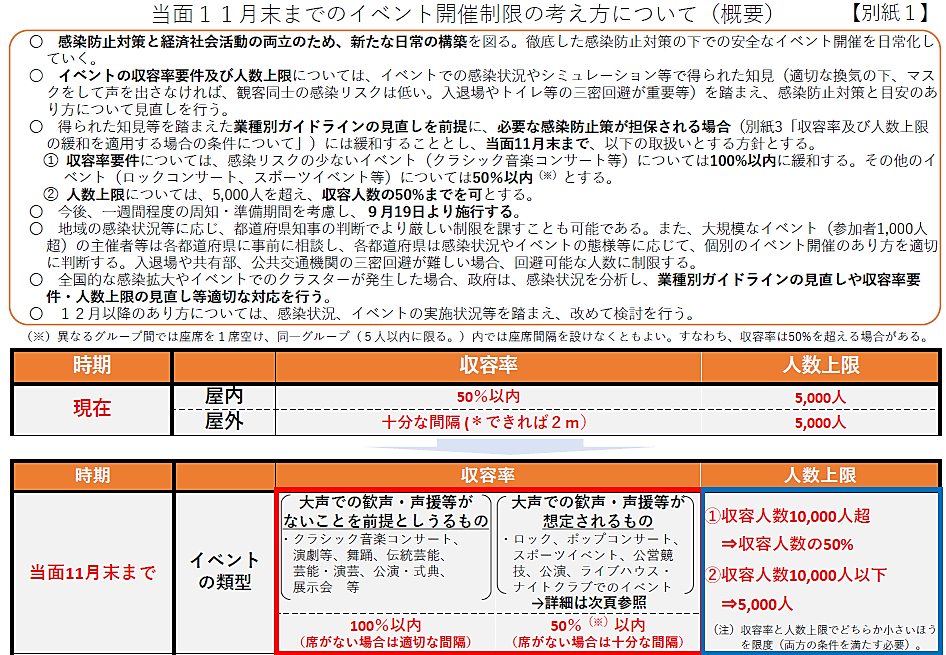 5
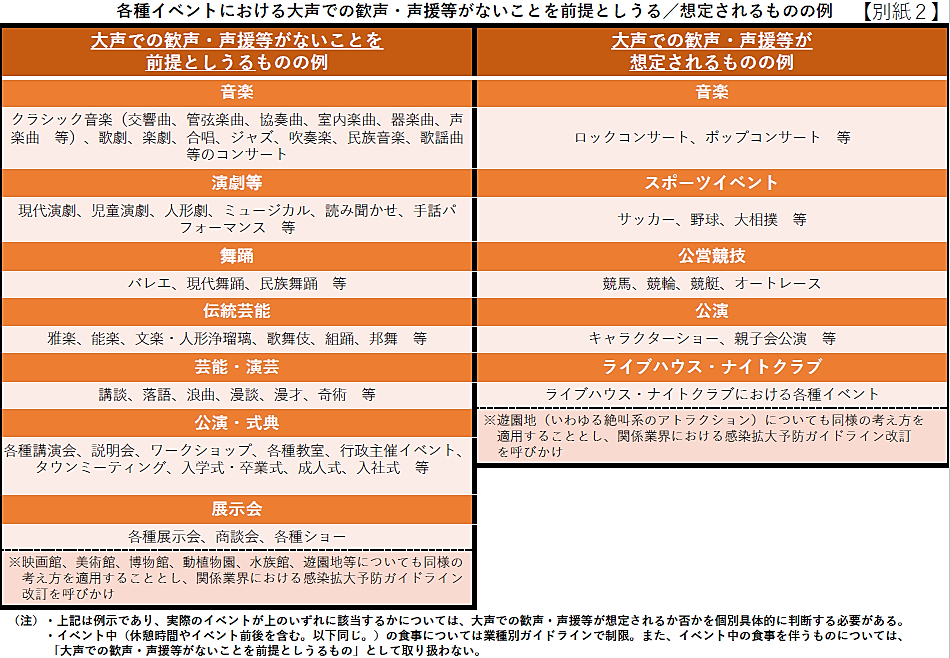 6
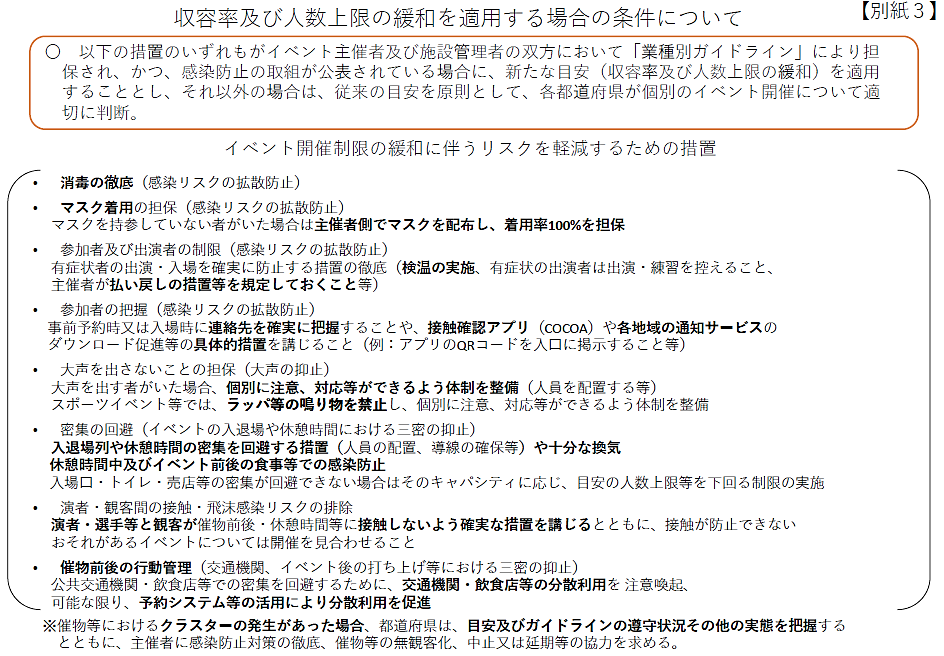 7
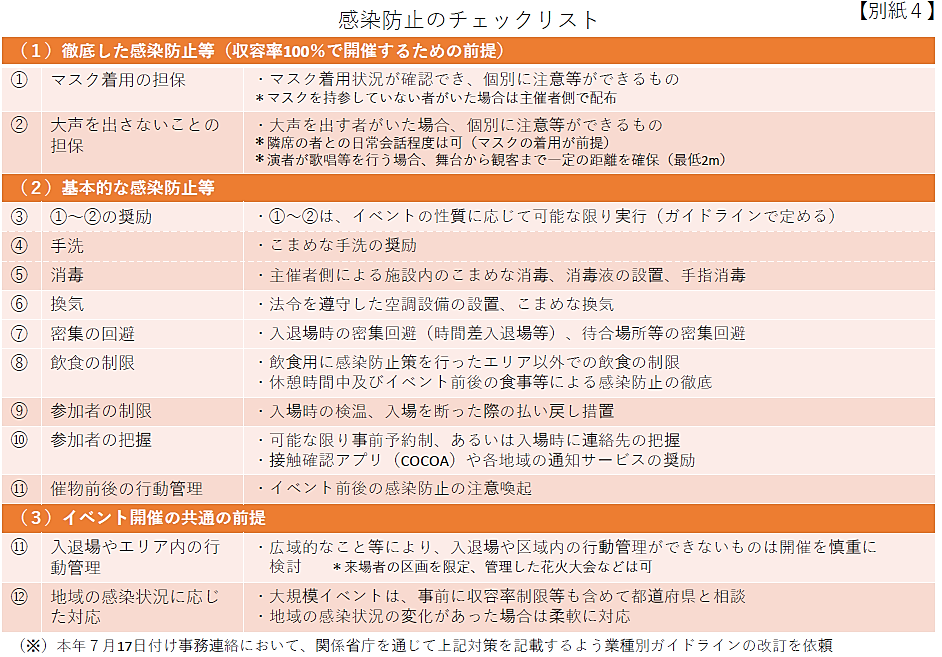 8
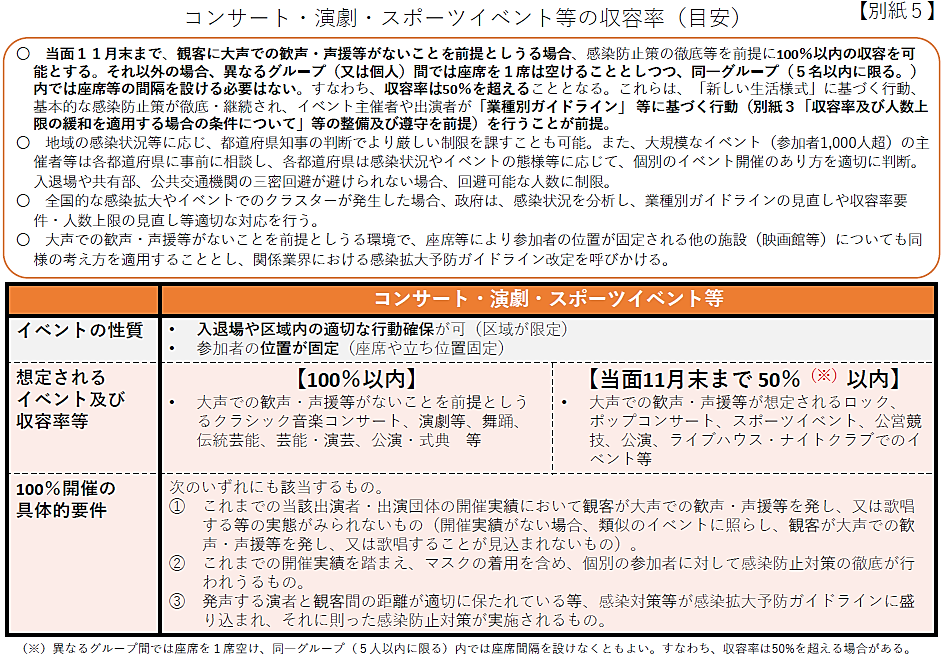 9
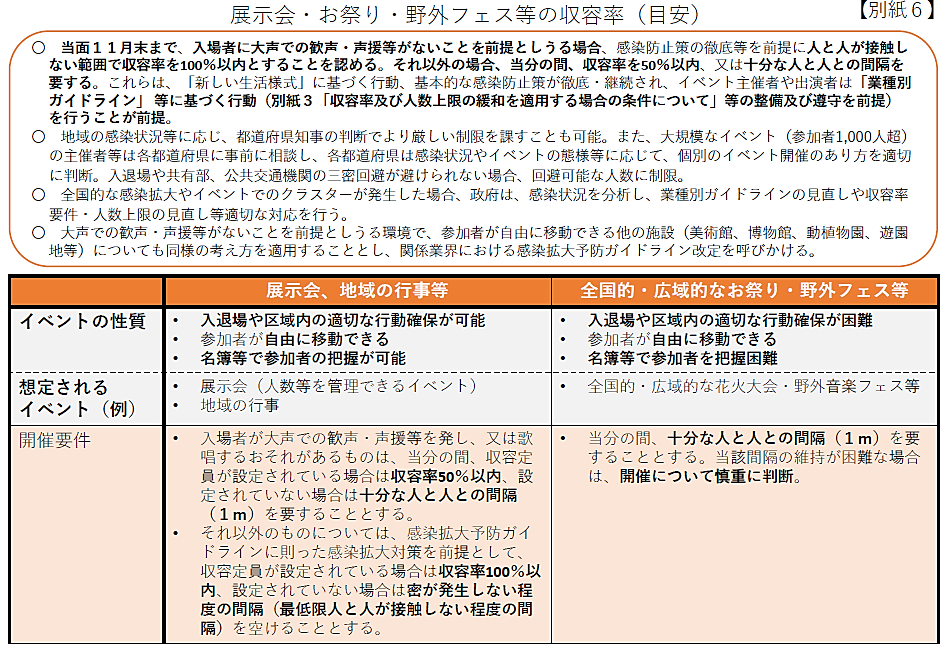 10
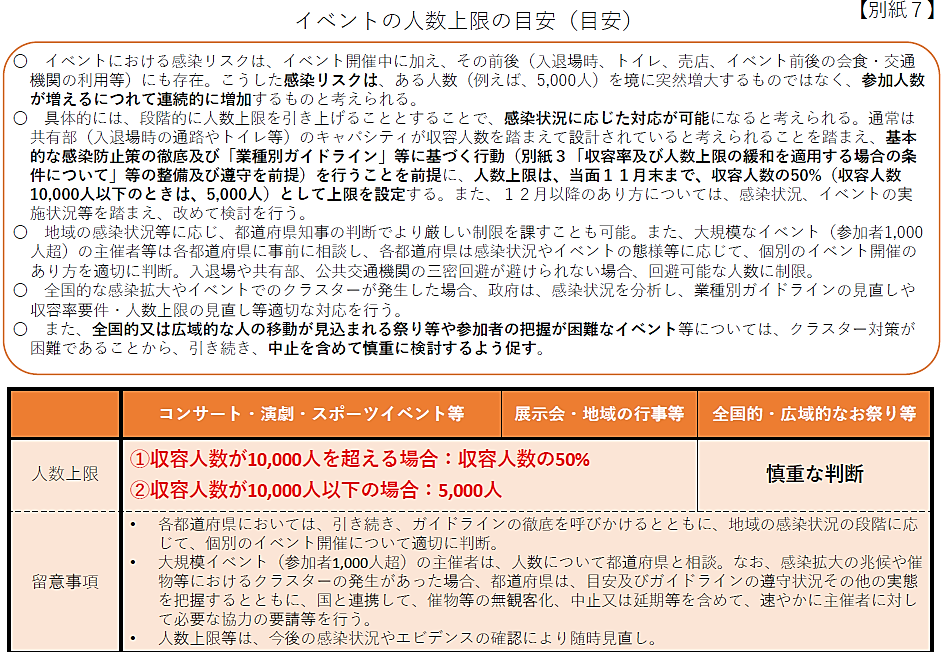 11
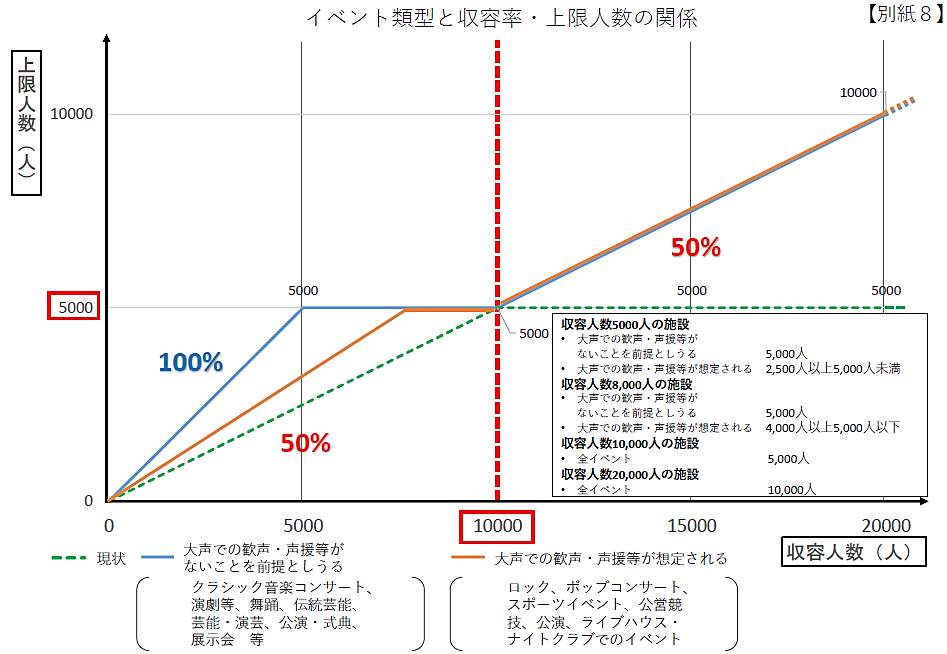 12
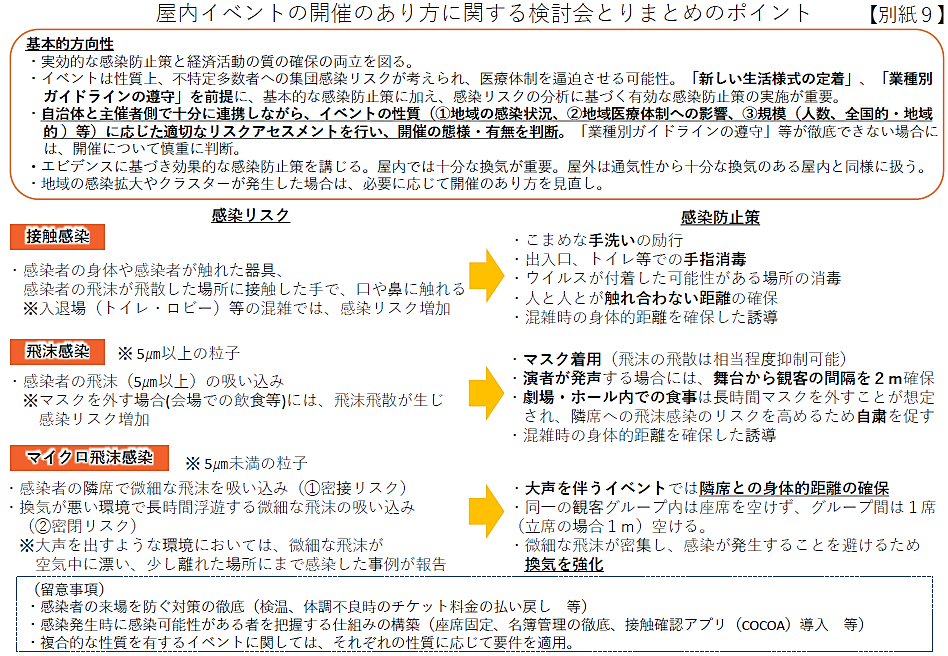 13
主要な団体のガイドライン改訂状況（10/７現在）
【参考資料】
14